г. Ковров
 МБОУ СОШ № 15
Театр Моды «Силуэт»

Руководитель – Холина Анна Аркадьевна
Коллекция «Реченька-речушка»
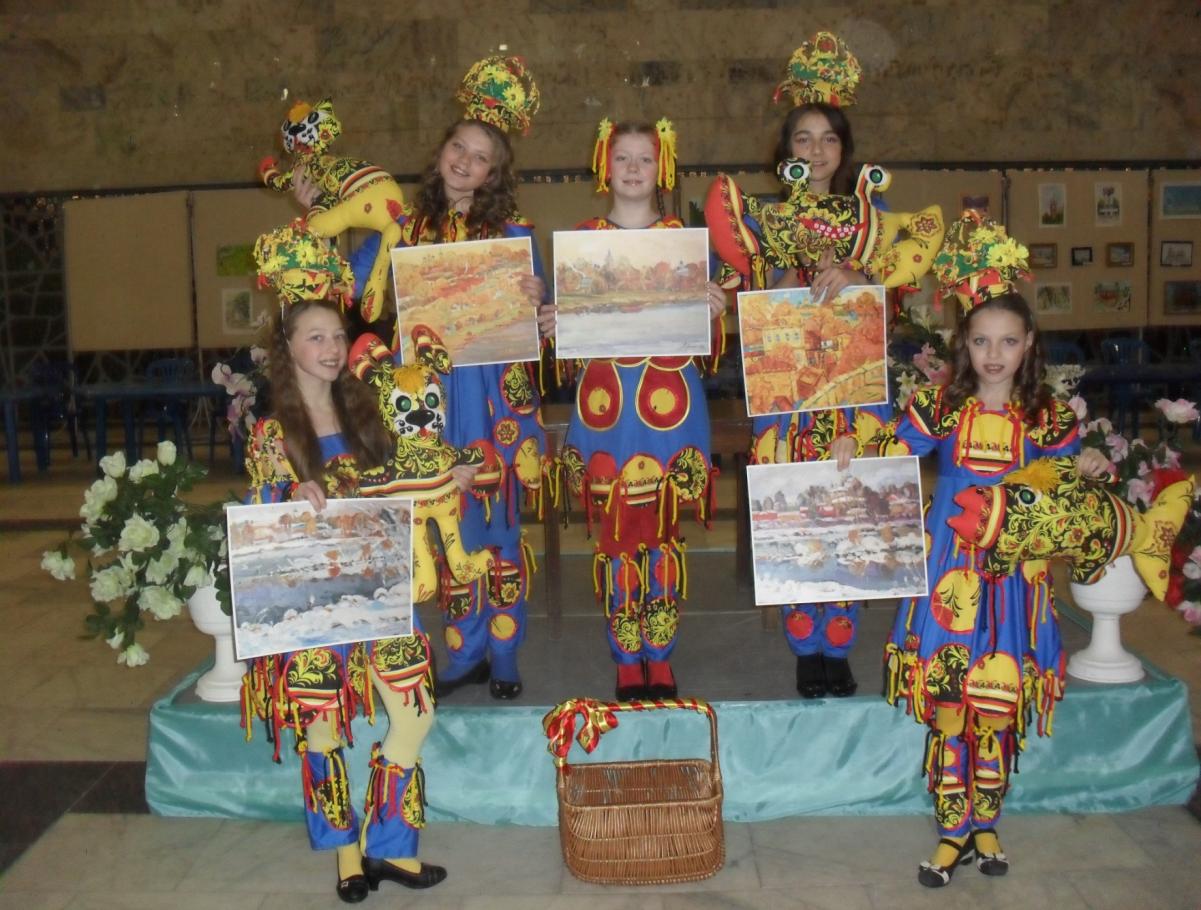 НАШИ МОДЕЛИ ОДЕЖДЫ
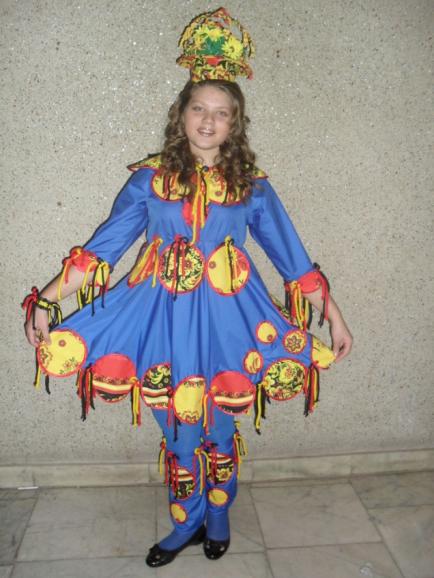 Виноградова Валерия
(13 лет)
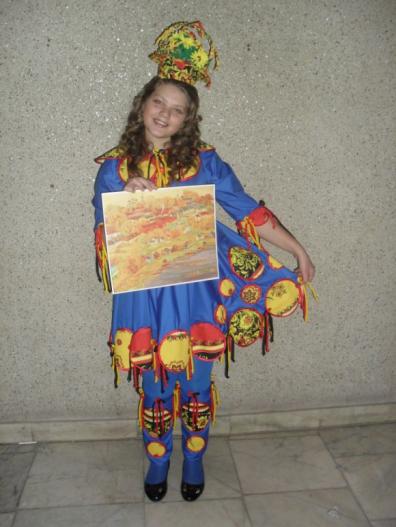 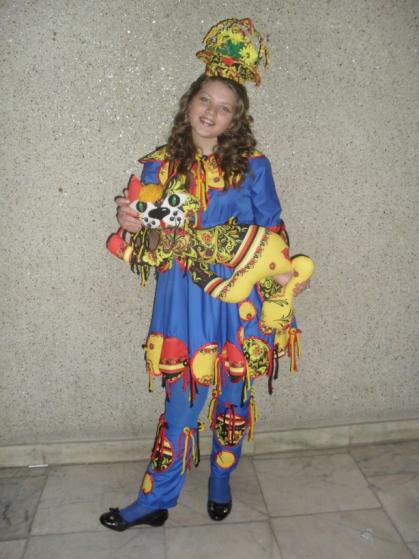 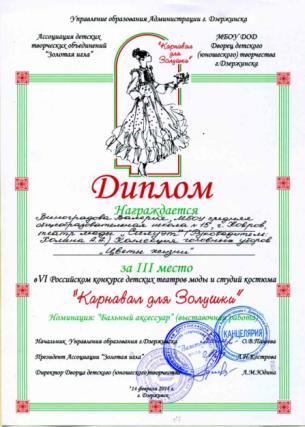 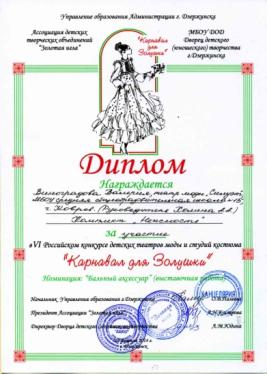 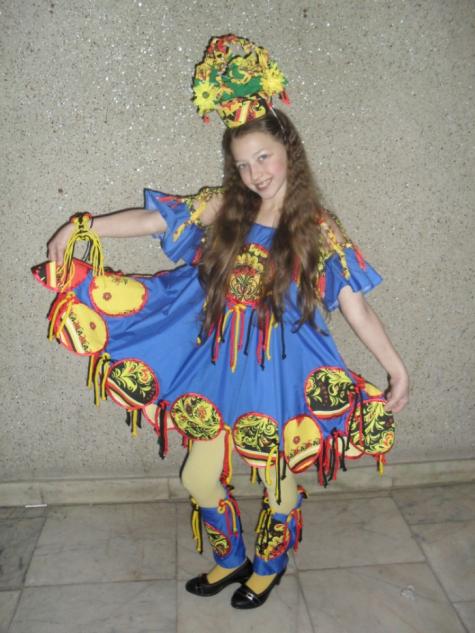 Чабрикова Надежда
(12 лет)
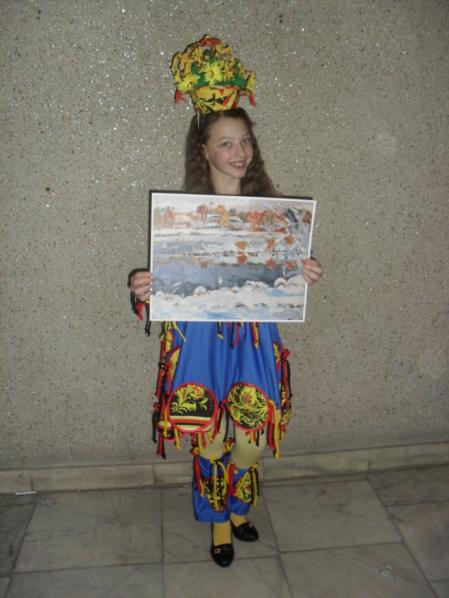 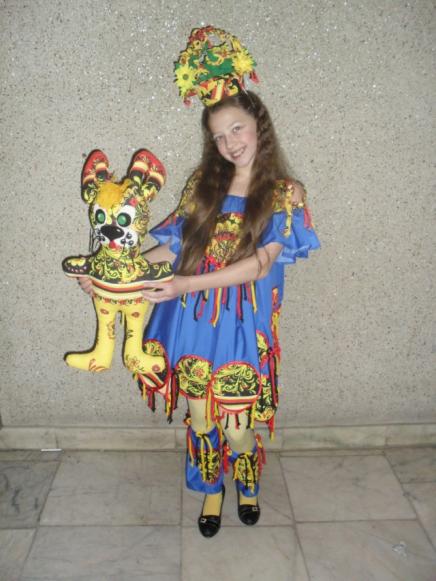 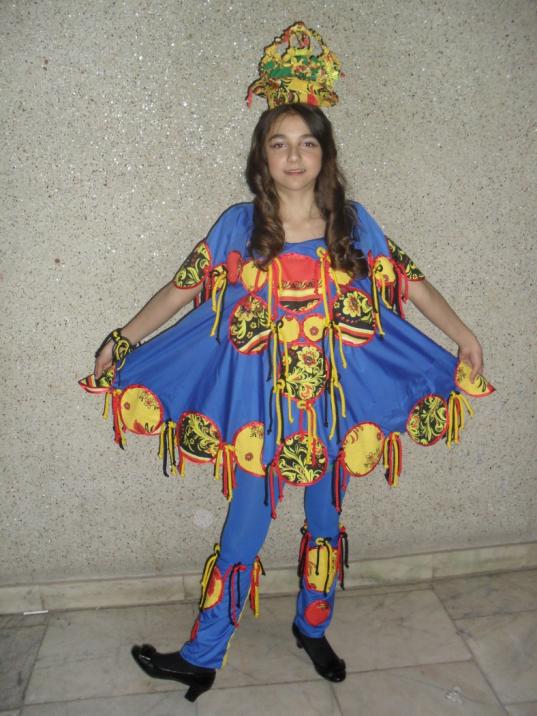 Лабцова Александра
(12 лет)
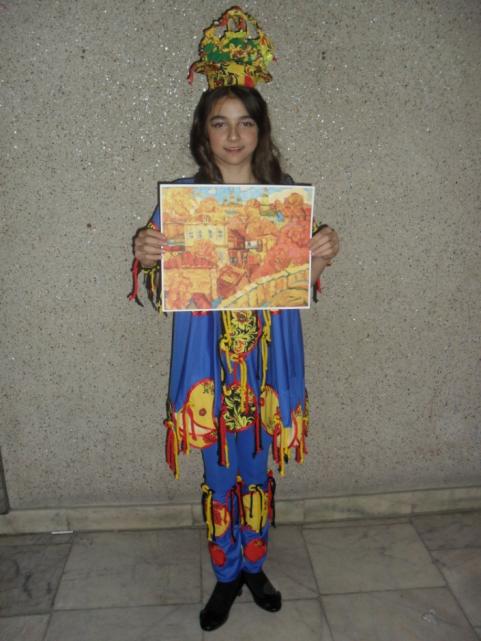 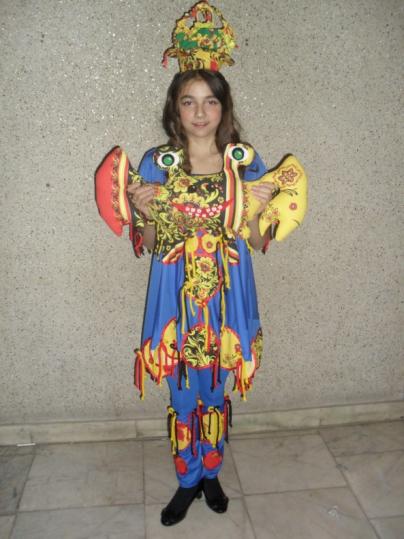 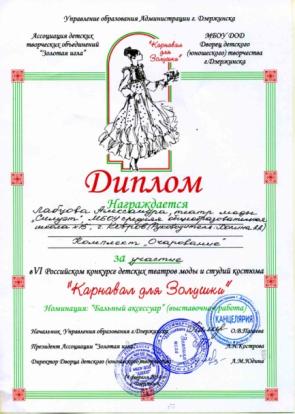 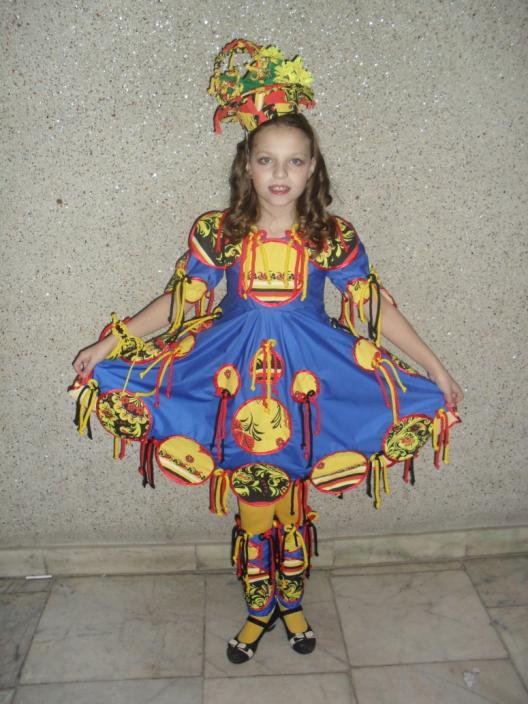 Головина Дарья
 (11 лет)
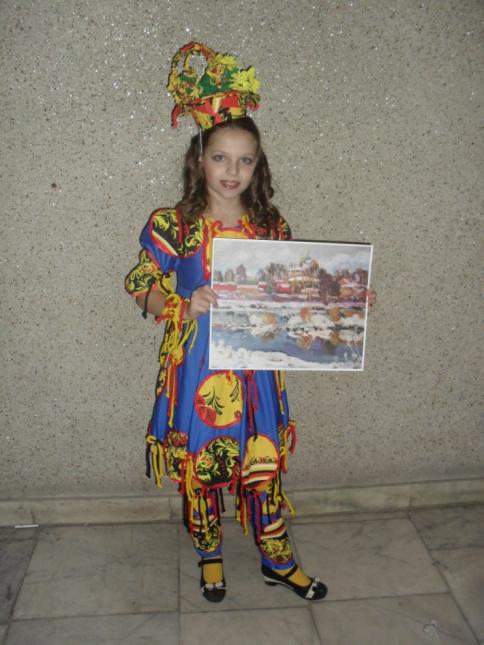 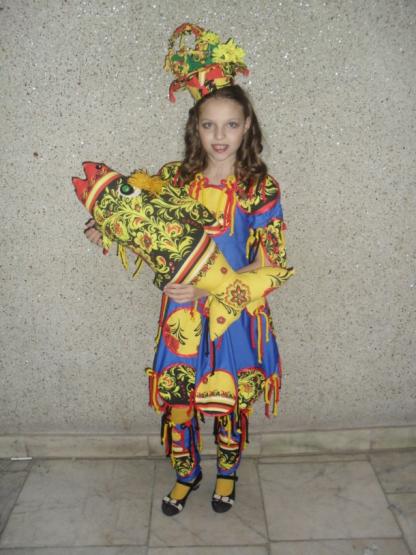 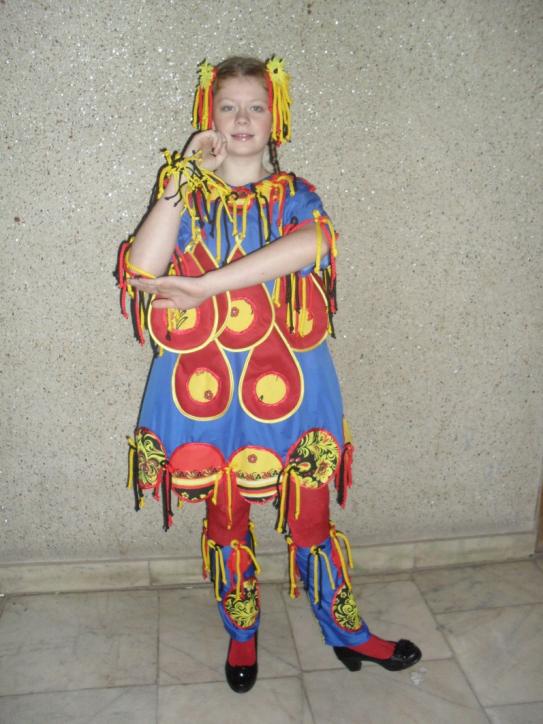 Корнева Елизавета
(11 лет)
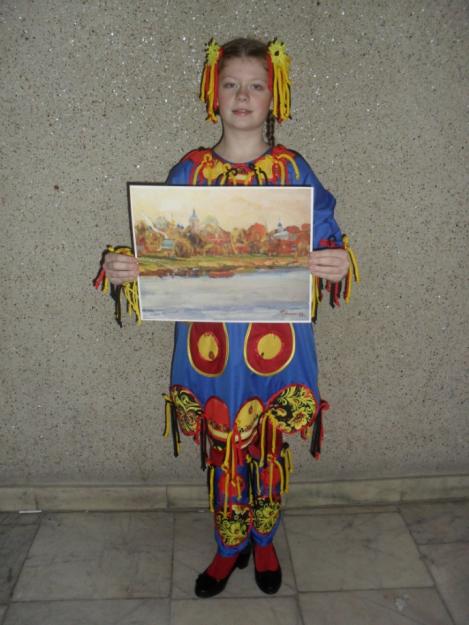 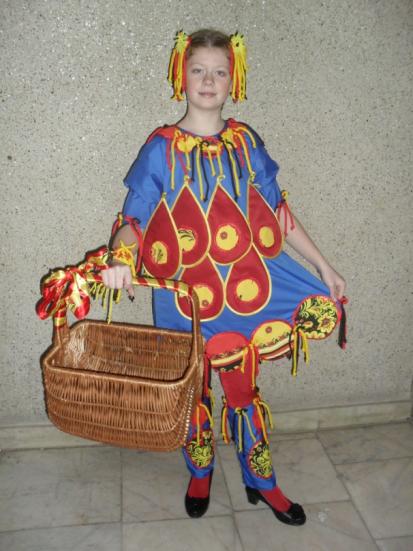 Головные уборы, аксессуары 
и атрибуты
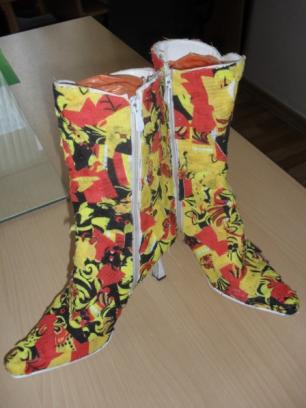 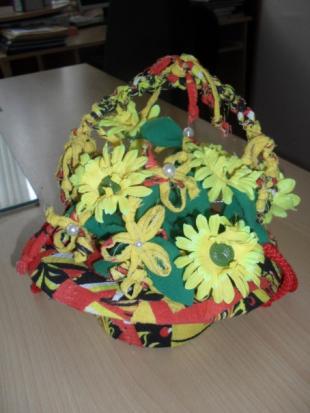 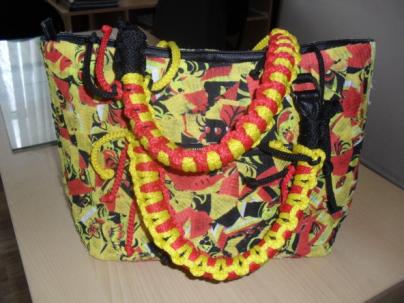 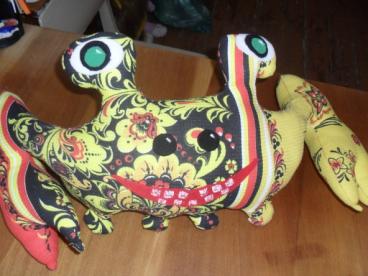 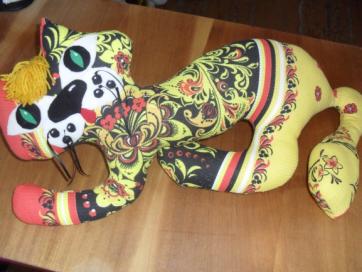 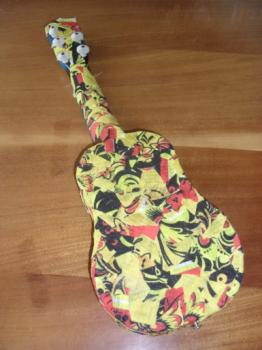 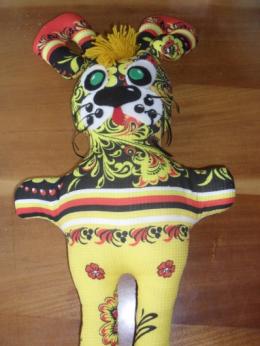 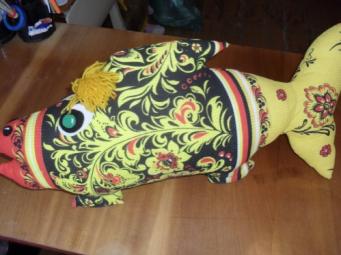 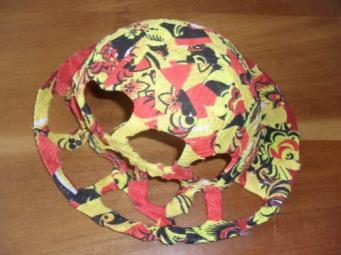 НАШИ  НАГРАДЫ
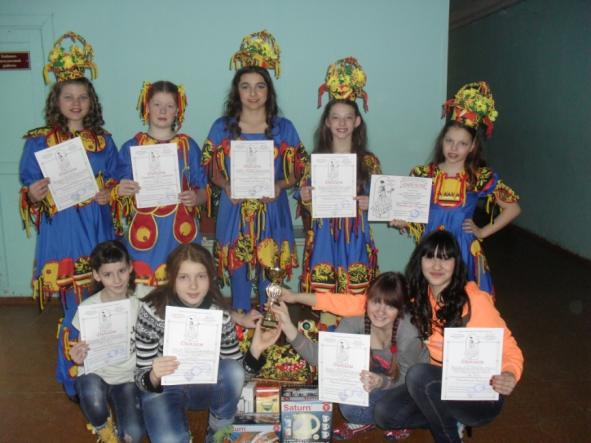 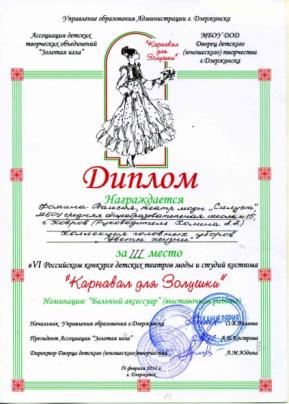 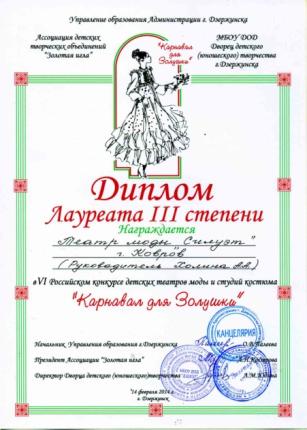 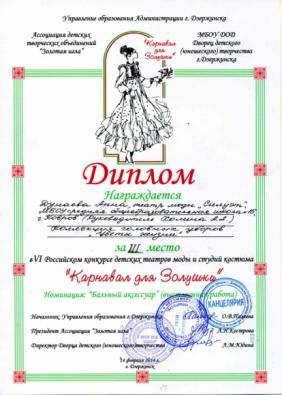 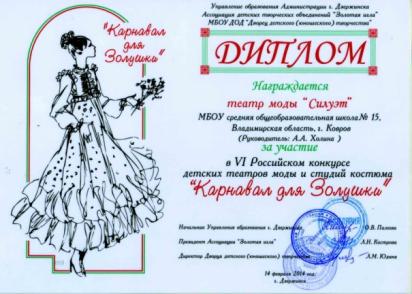 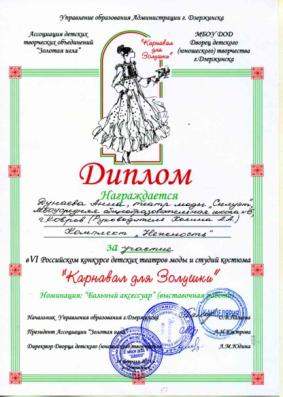 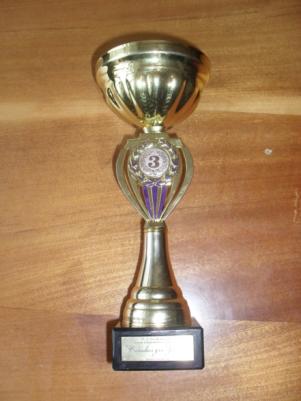 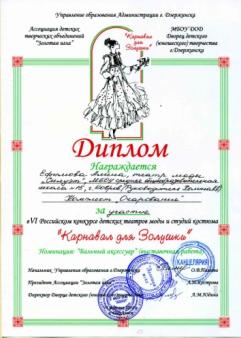 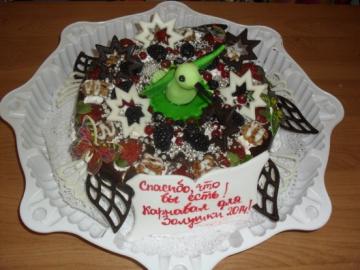